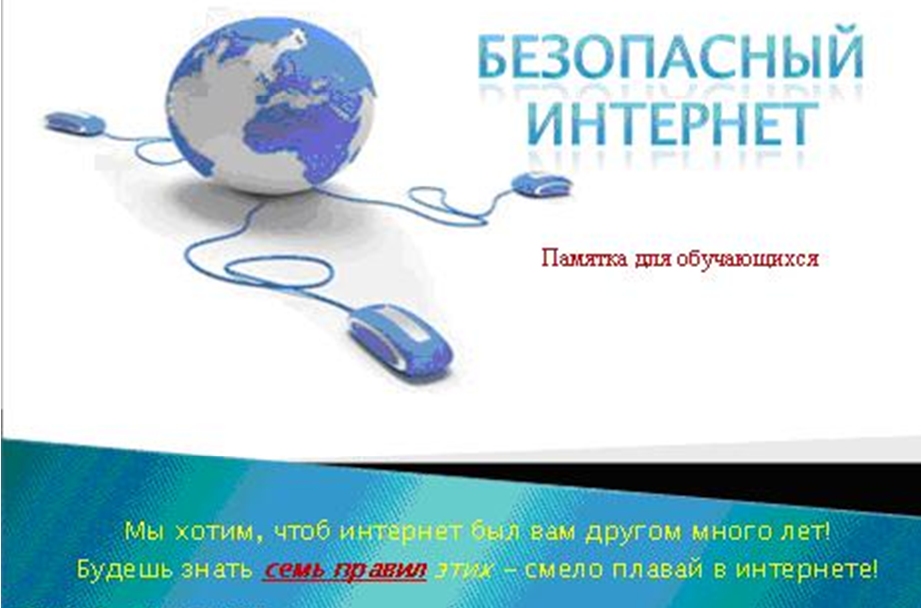 Презентация на тему:
«Безопасность в сети интернет»
Воспитатель МДОУ ГДС:
Базякина Е.Н.
3. Установи антивирус
Чтобы не попасть в беду- 
 Антивирус заведу! 
 Всем, кто ходит в интернет
 Пригодиться наш совет.
4.Проверяй информацию
Иногда тебе в сети
 Могут встретиться вруны.                             
 Ты мошенникам не верь
 Информацию проверь.
Ни в коем случае не указывай свой номер телефона или электронный адрес, не отправляй с него смс на незнакомые номера в Интернете.
Никому и никогда не разглашай свои пароли. Они - твой главный секрет. 
Не отправляй свои пароли по электронной почте.